The Member Journey
Period of Instruction- Convention of Kansas State Chapter 2024
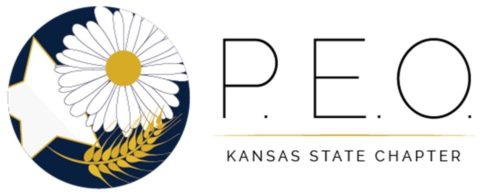 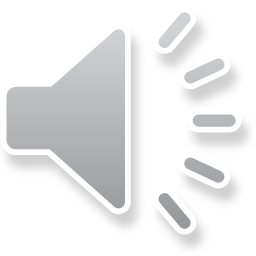 [Speaker Notes: This plays while the board exits the dais and Jan and Susan get set up.]
The Member Journey
Period of Instruction- Convention of Kansas State Chapter 2024
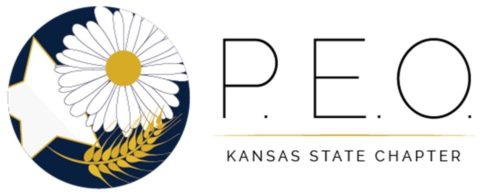 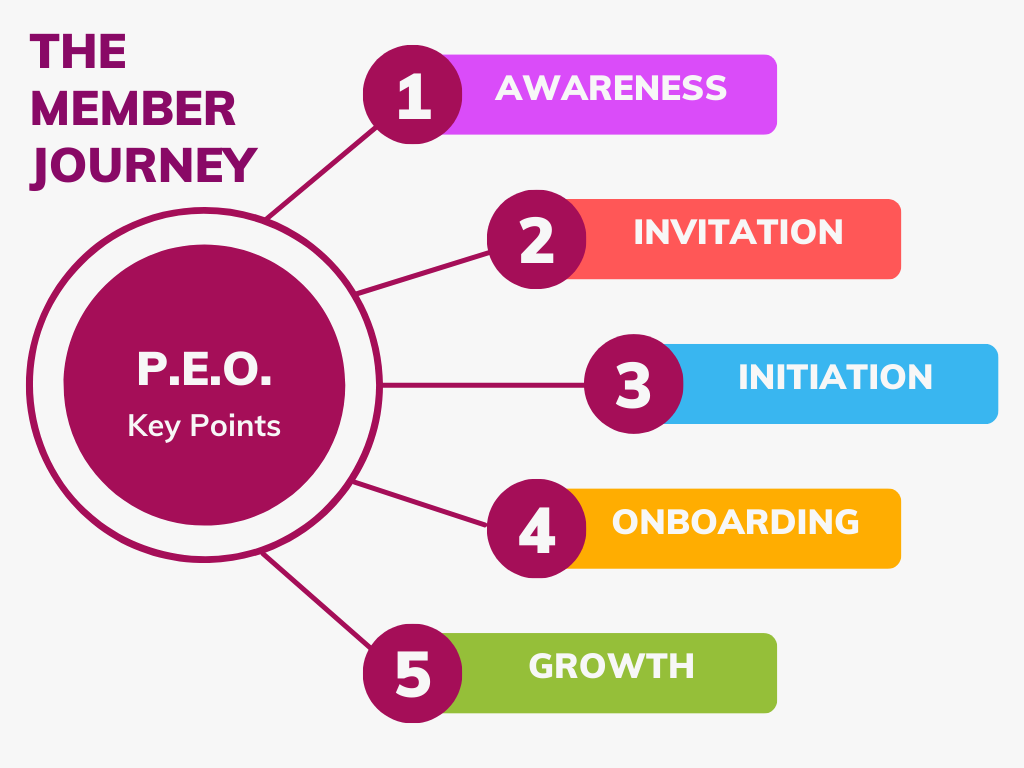 #1 Members Have Choices
Awareness: 	Do I want to be part of this organization?
#1 Members Have Choices
Awareness: 	Do I want to be part of this organization?
Invitation: 	Do I accept?
#1 Members Have Choices
Awareness: 	Do I want to be part of this organization?
Invitation: 	Do I accept?
Initiation: 	Did I make the right choice?
#1 Members Have Choices
Awareness: 	Do I want to be part of this organization?
Invitation: 	Do I accept?
Initiation: 	Did I make the right choice?
Onboarding: 	Will I get involved?
#1 Members Have Choices
Awareness: 	Do I want to be part of this organization?
Invitation: 	Do I accept?
Initiation: 	Did I make the right choice?
Onboarding: 	Will I get involved?
Growth: 		Will I stay?
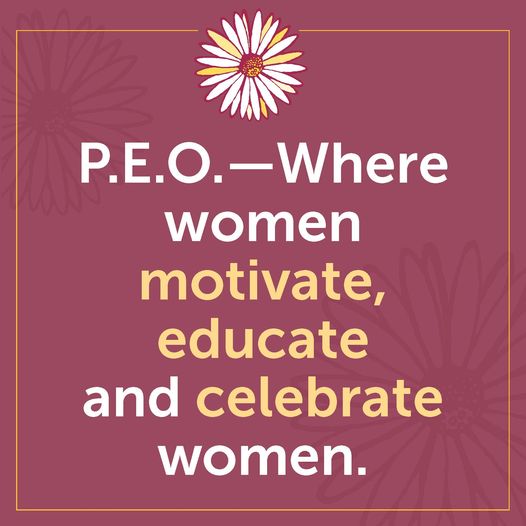 AWARENESS: What Are Your Touchpoints?
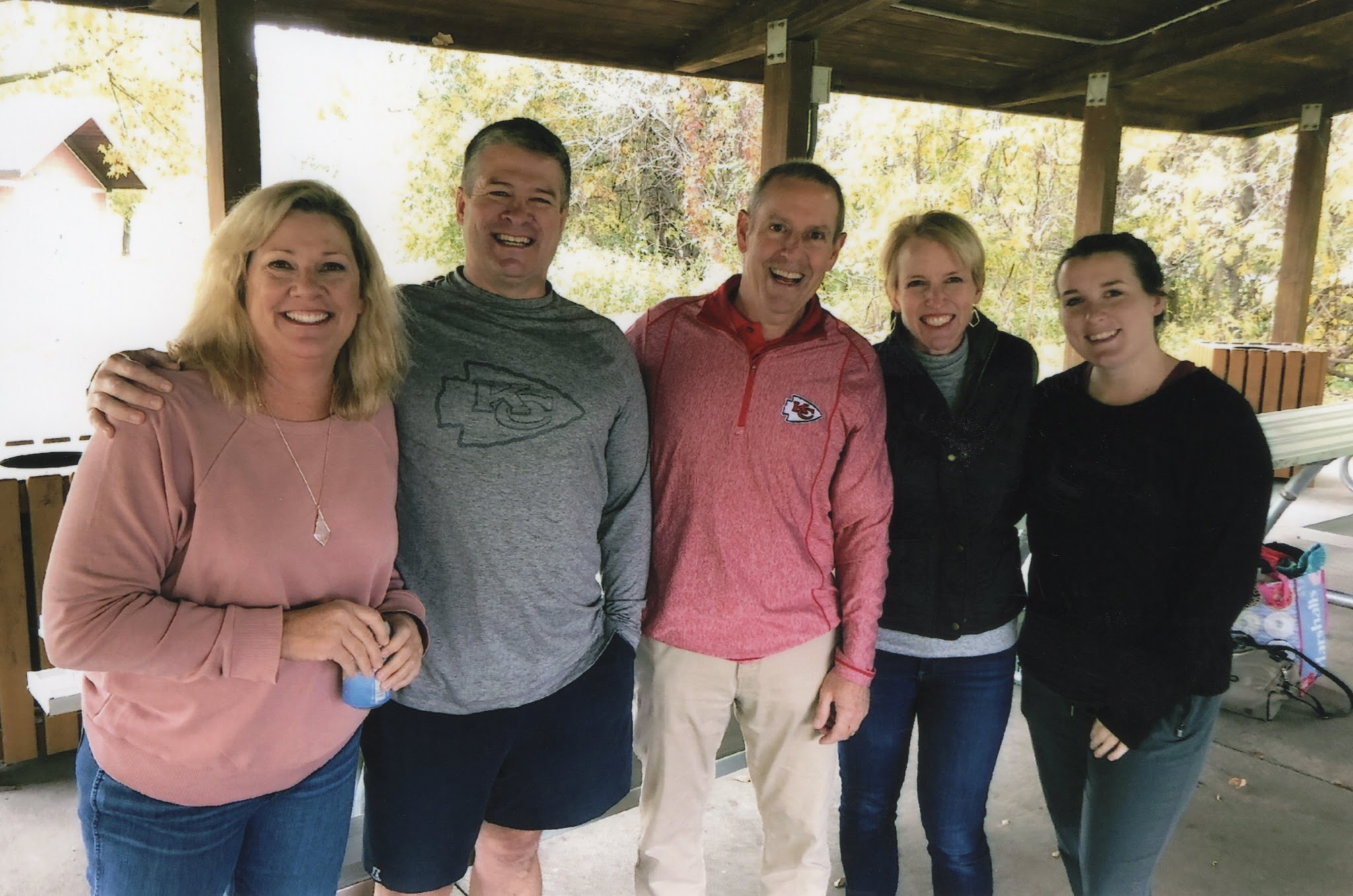 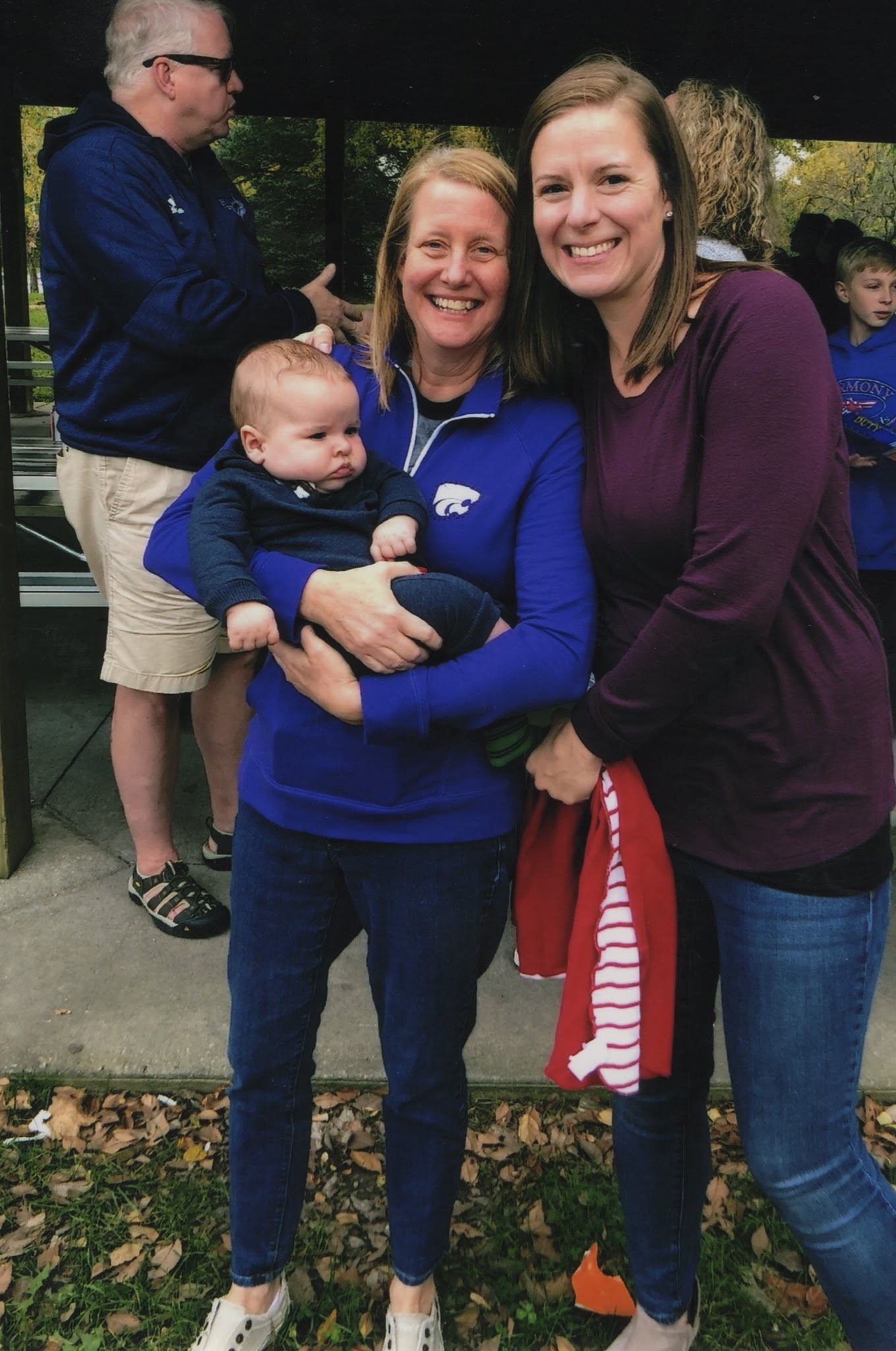 INVITATION: What Are Your Touchpoints?
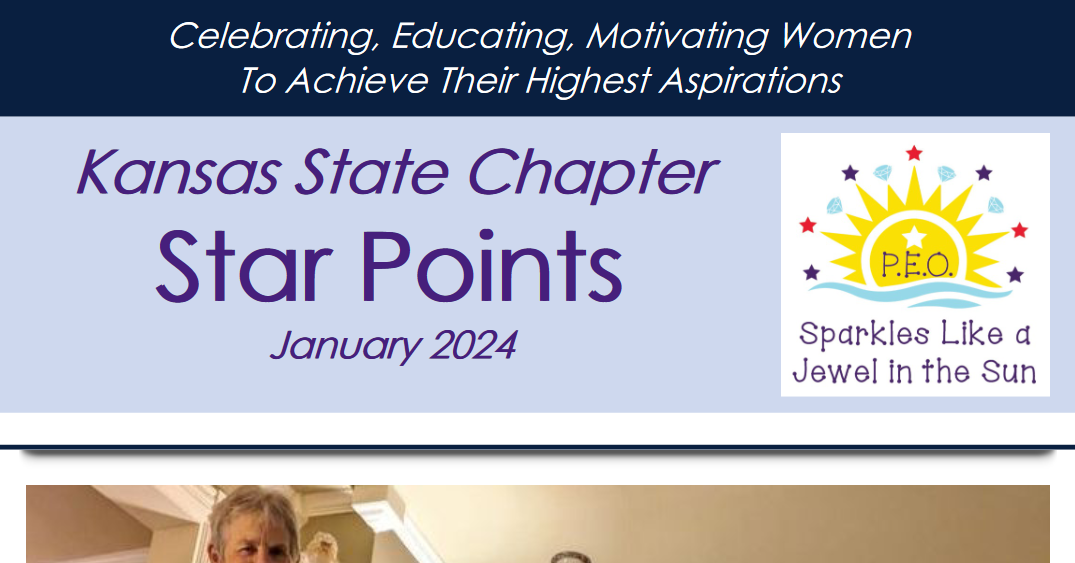 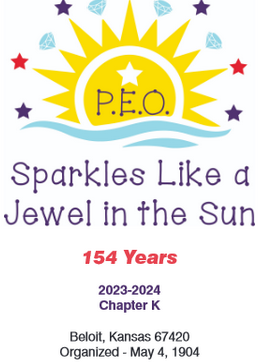 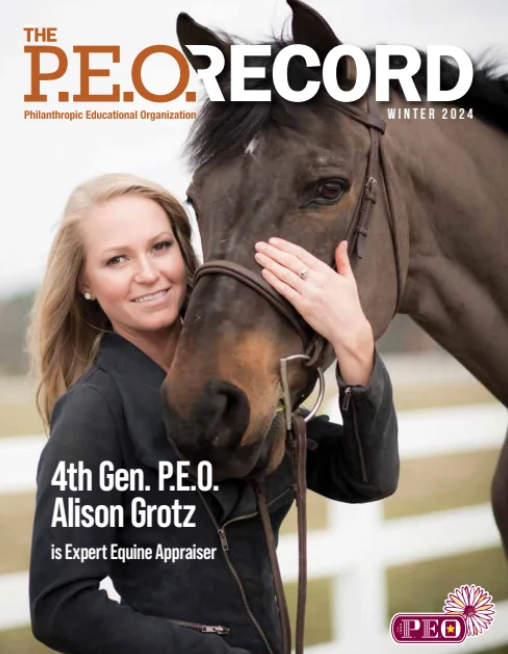 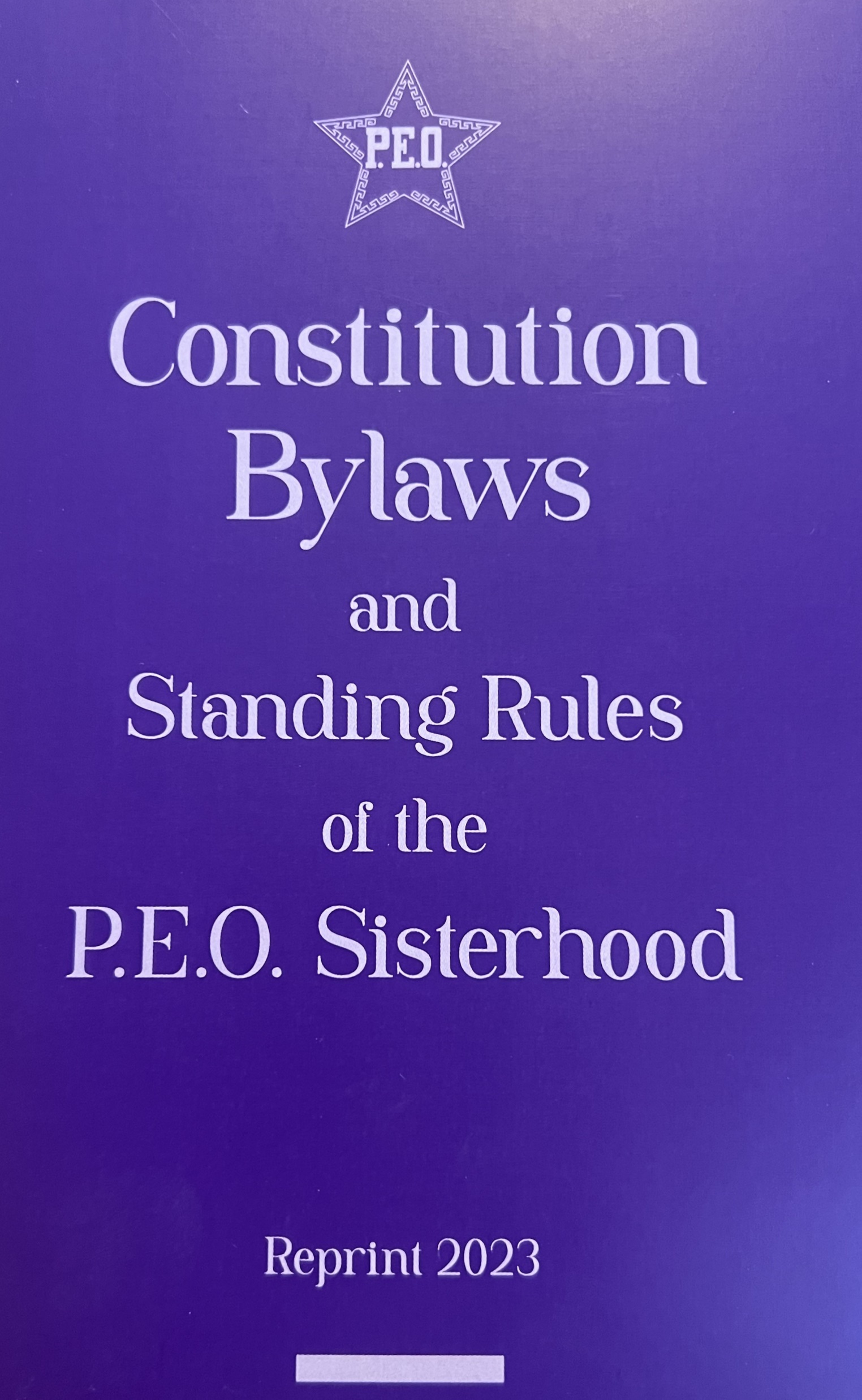 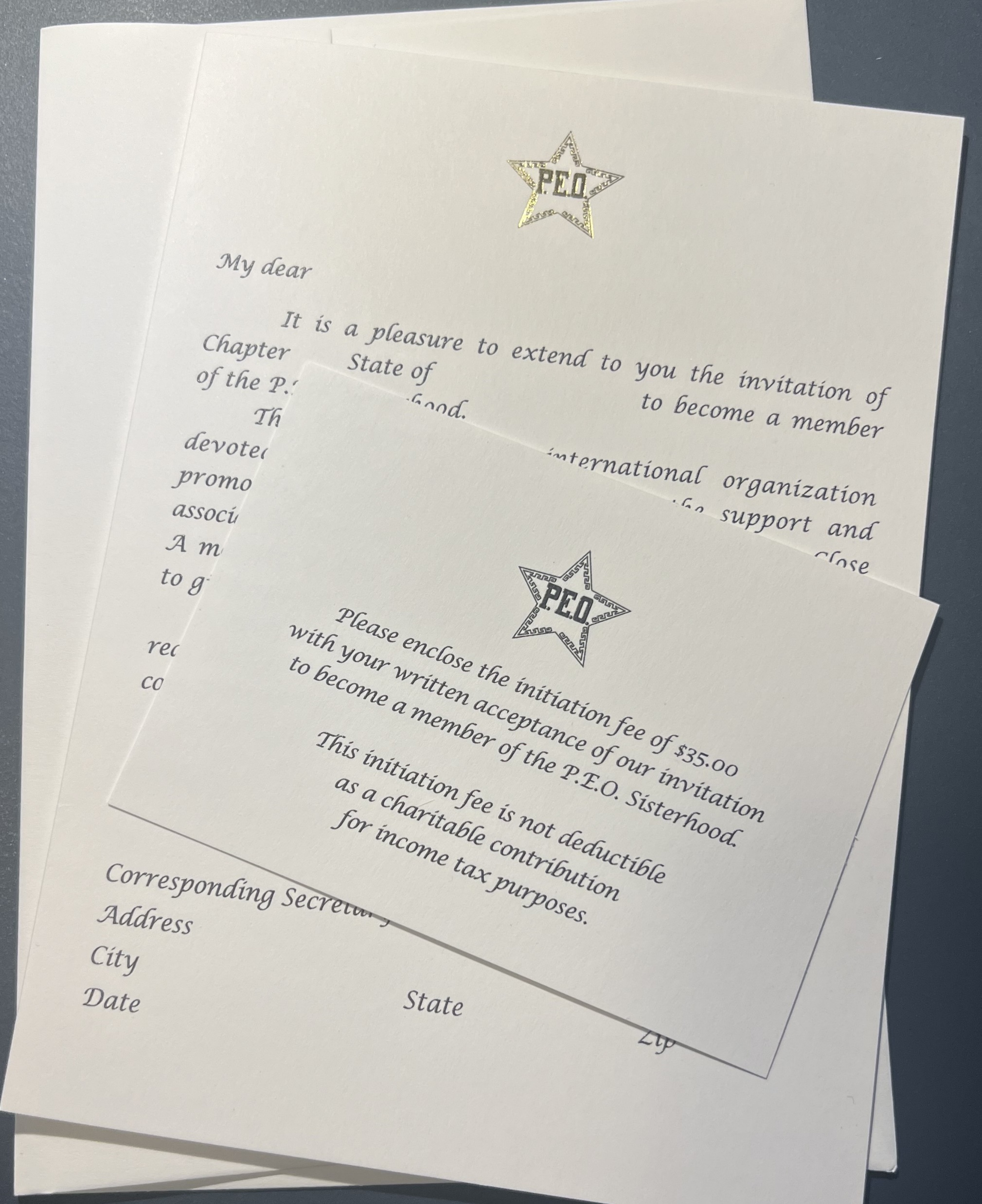 INITIATION: What Are Your Touchpoints?
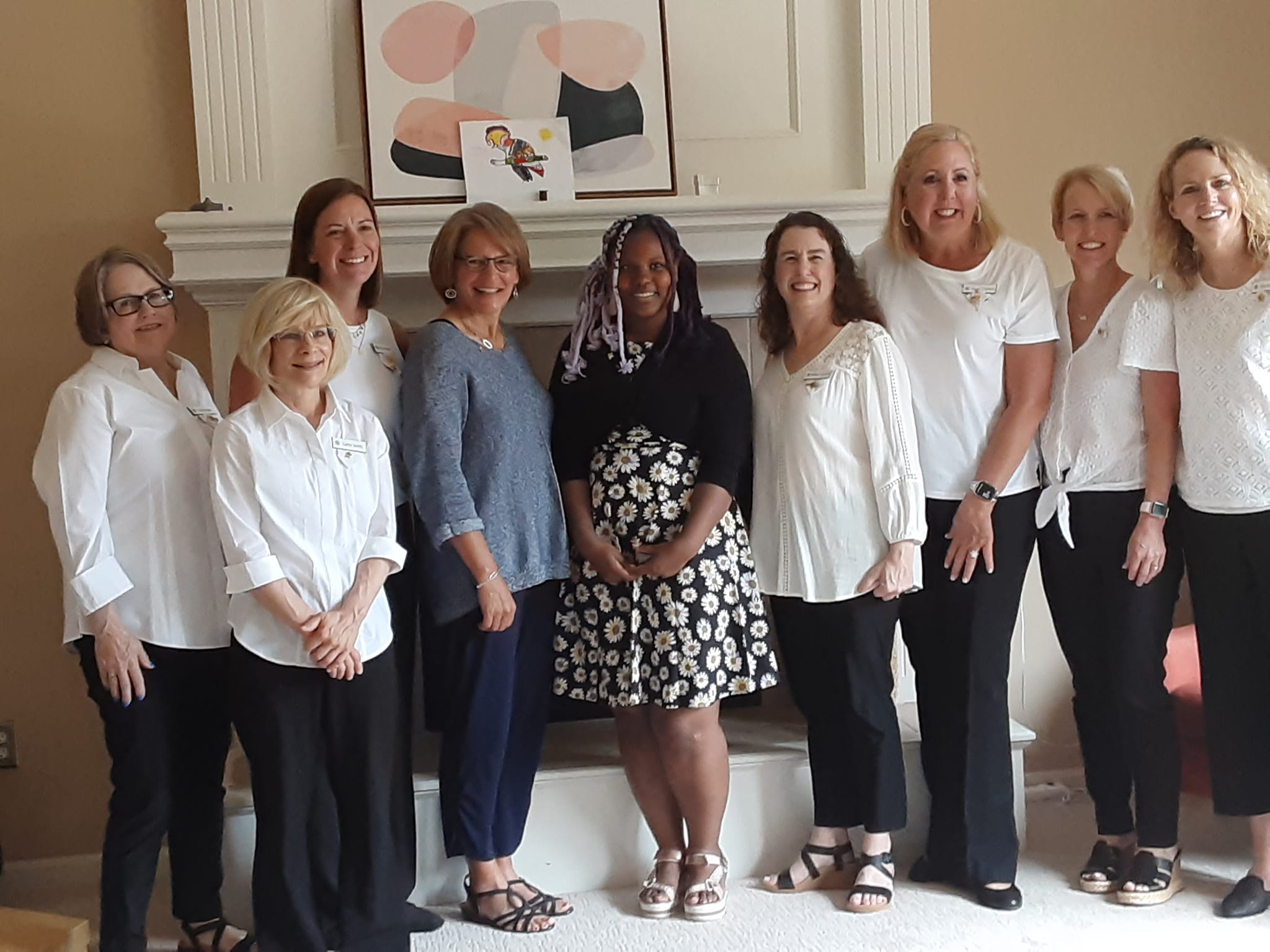 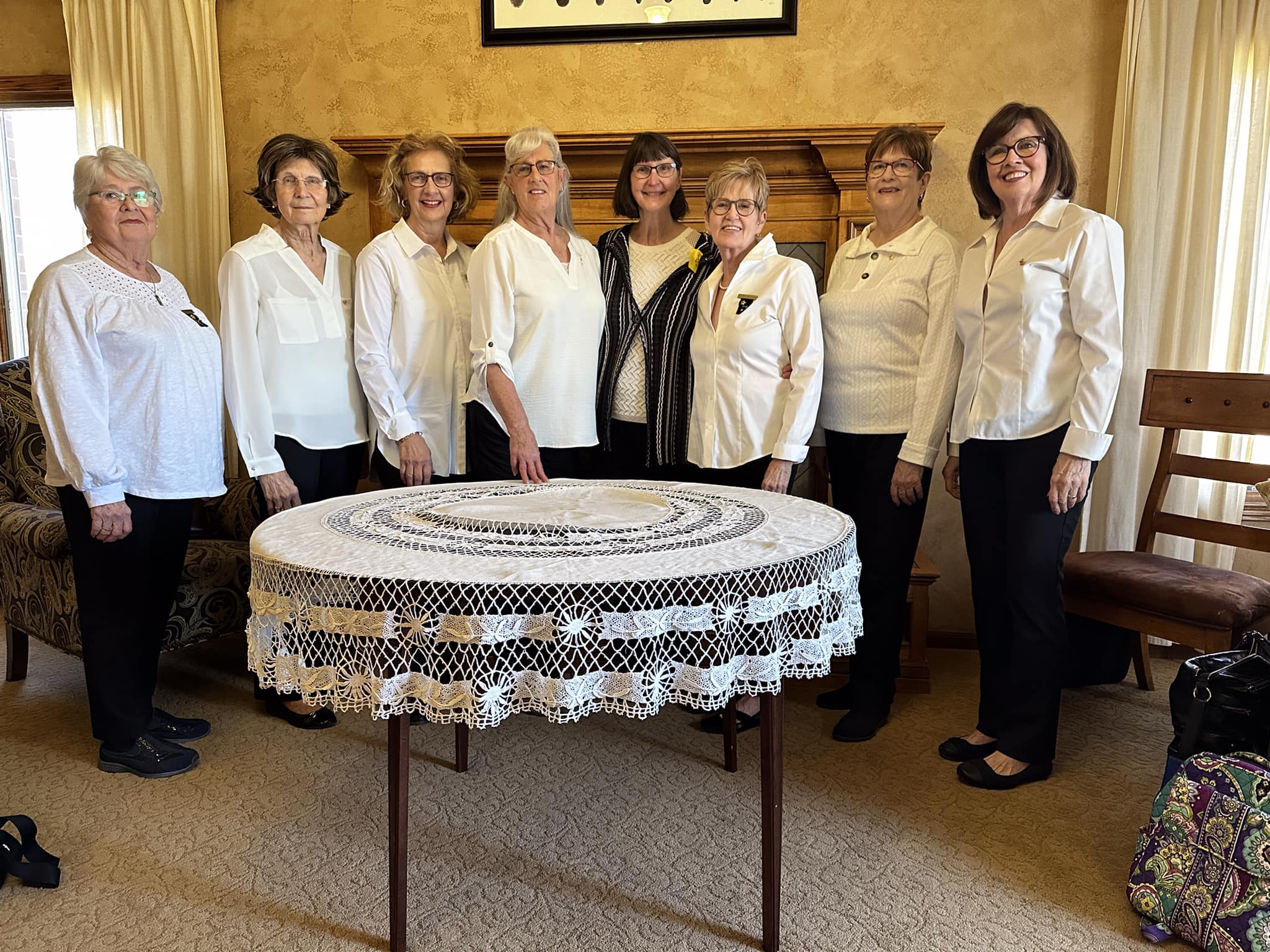 ONBOARDING: What Are Your Touchpoints?
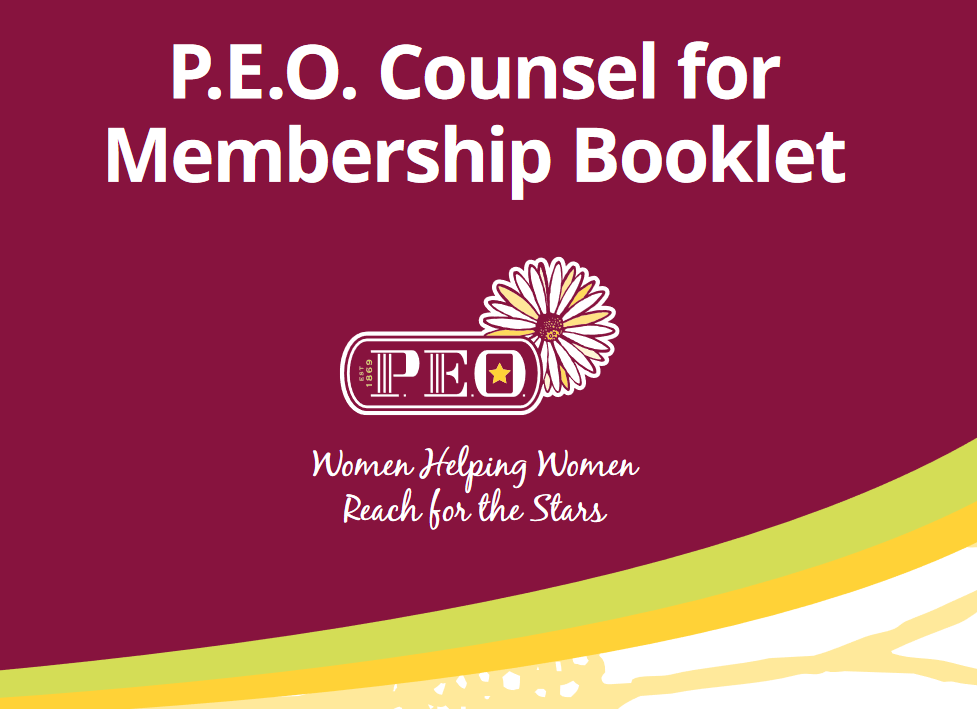 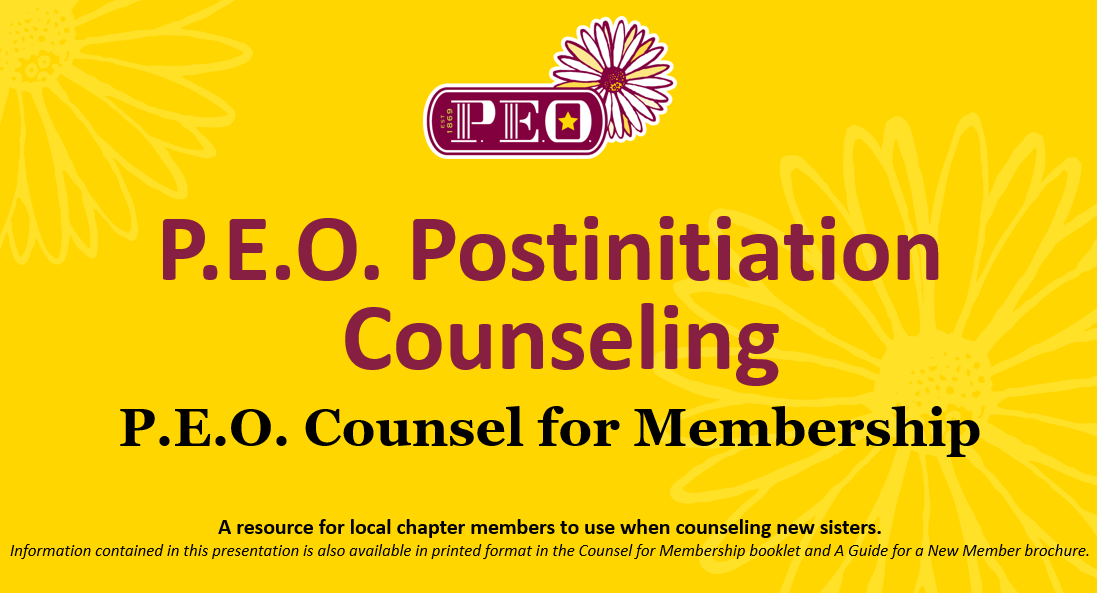 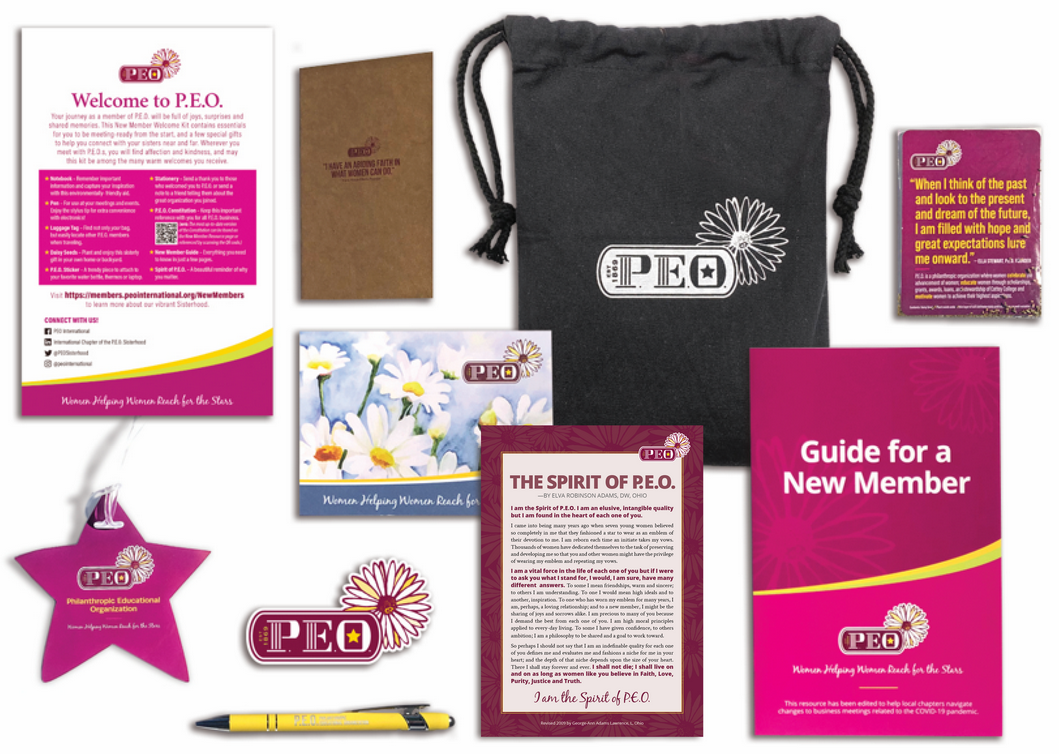 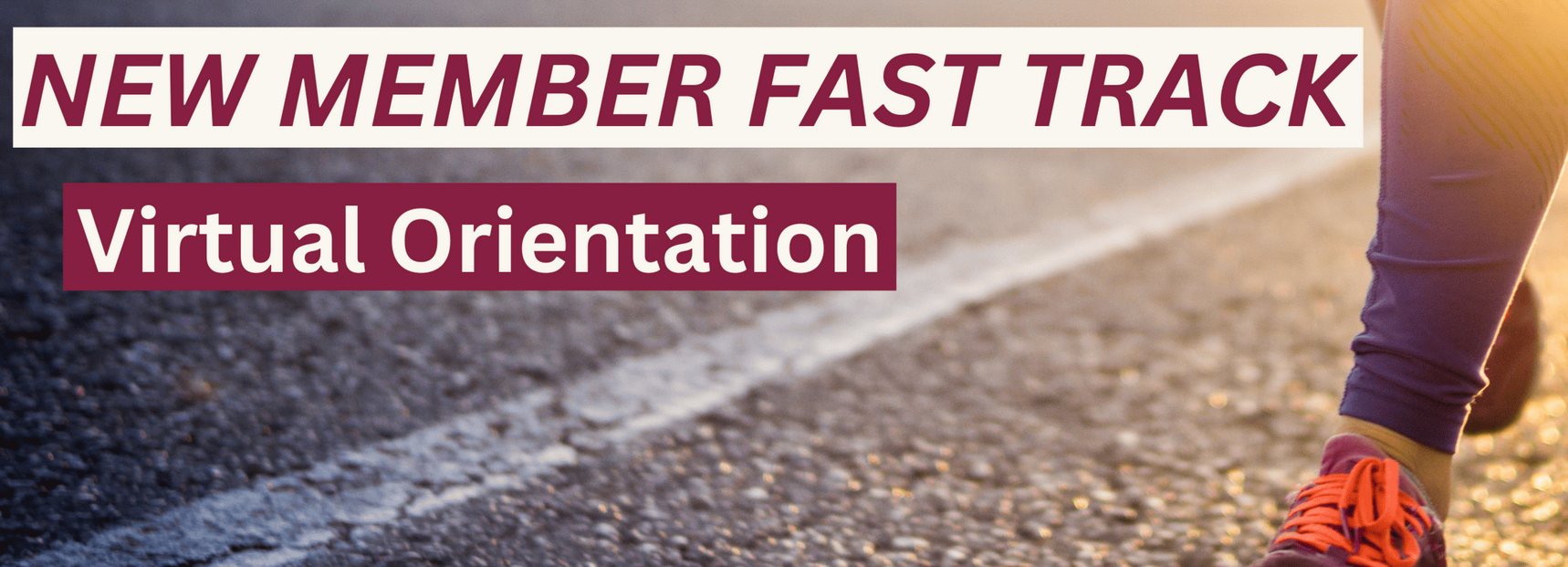 GROWTH: What Are Your Touchpoints?
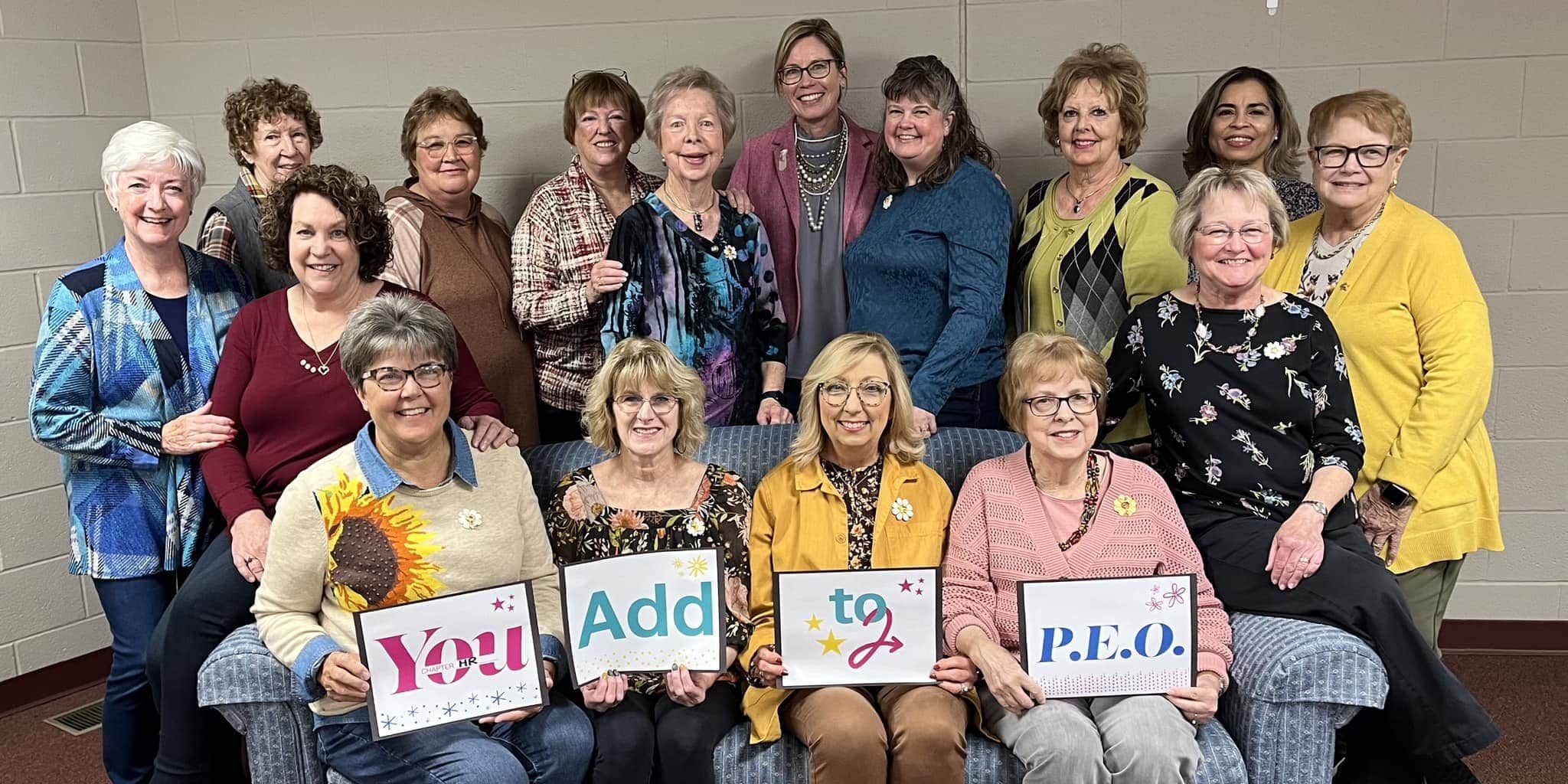 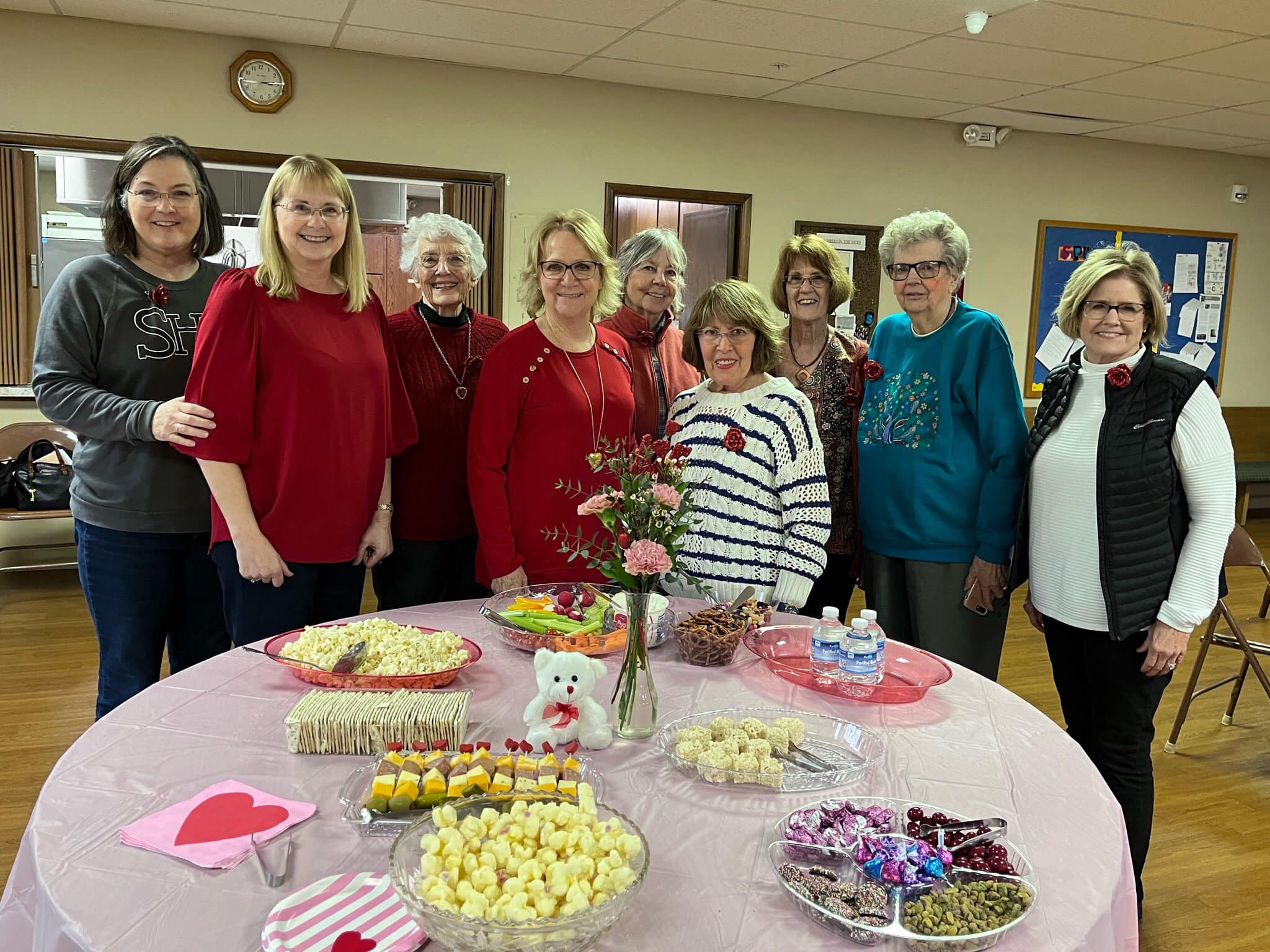 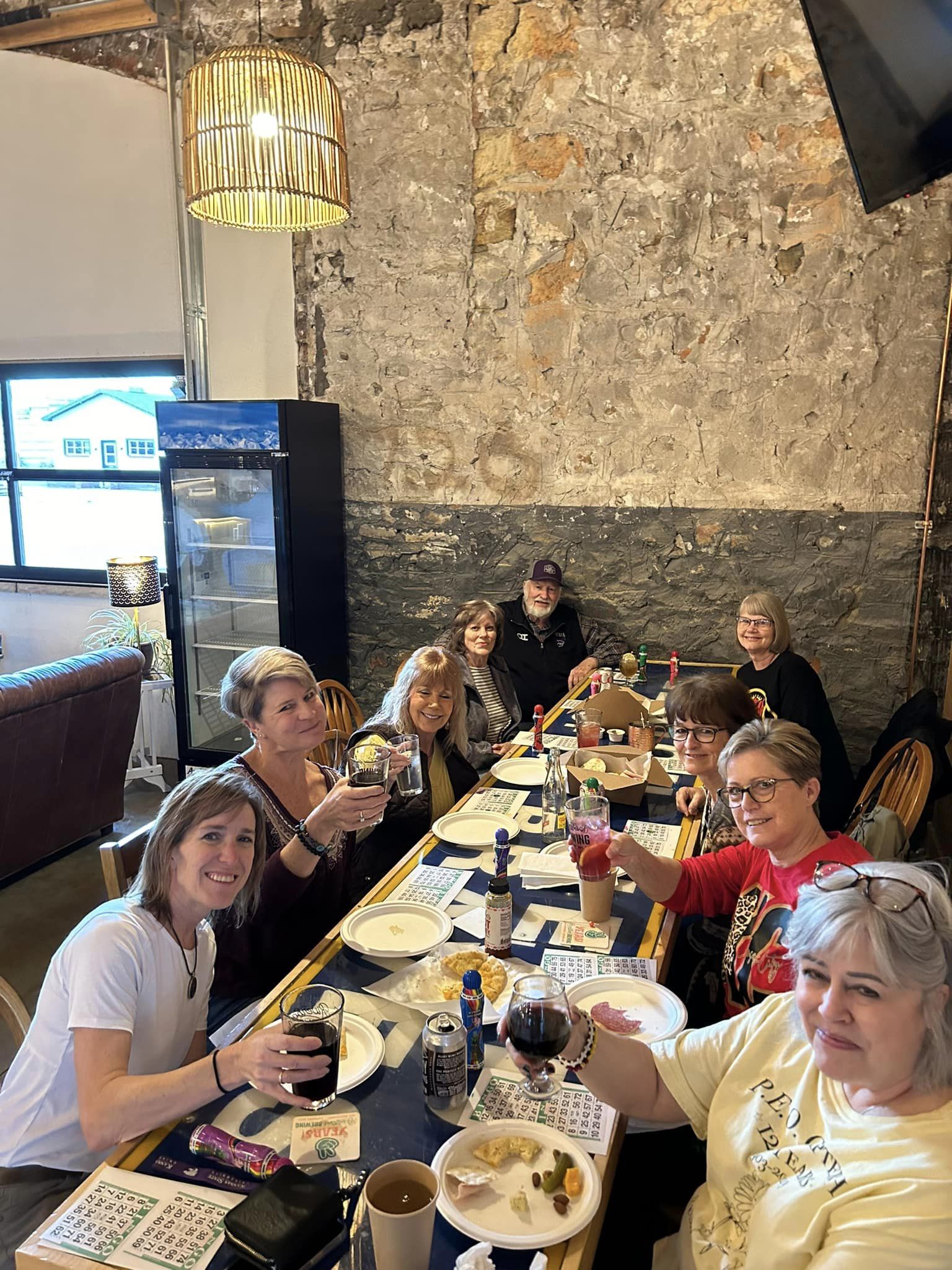 #2 Experiences Can Be Shaped
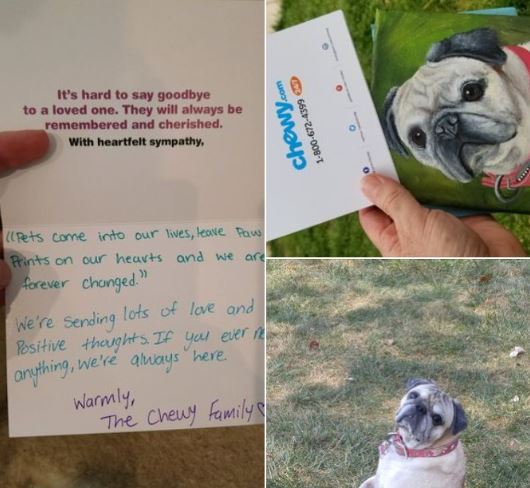 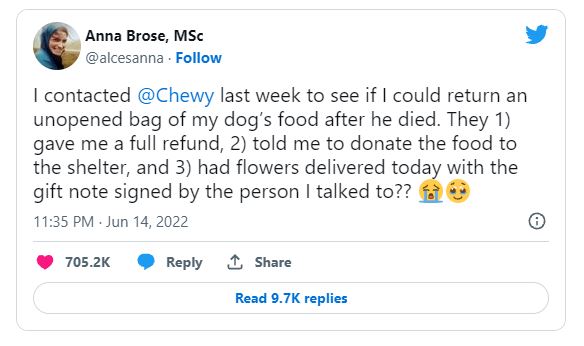 Elements of the Experience
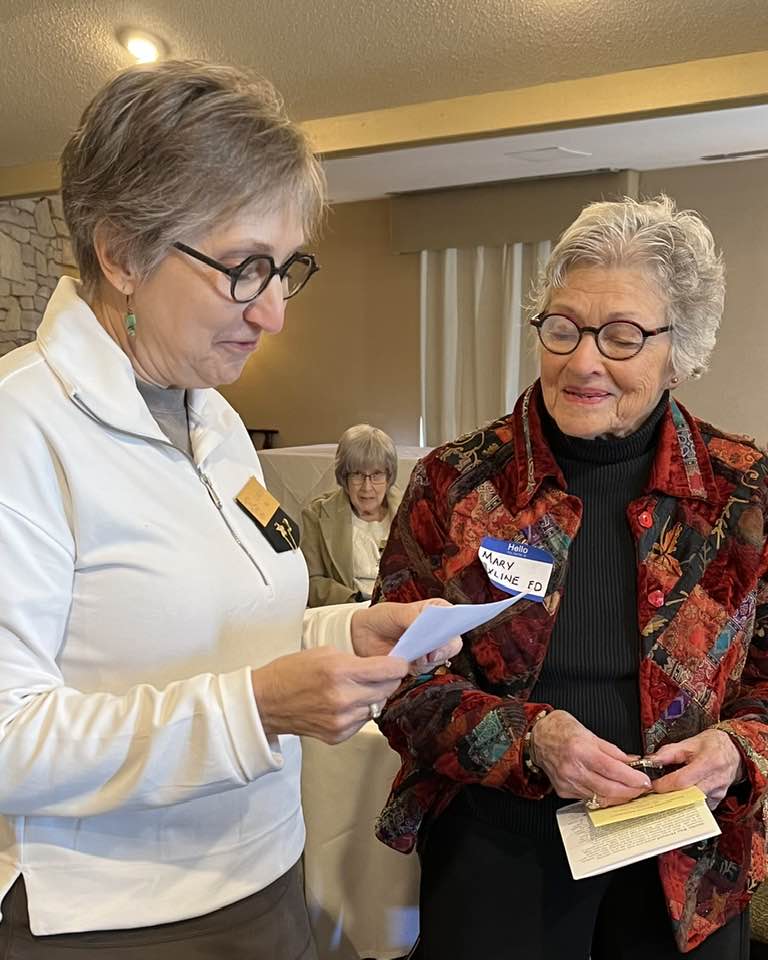 Emotion
Connection
Authenticity
#3 Everyone Needs to Belong
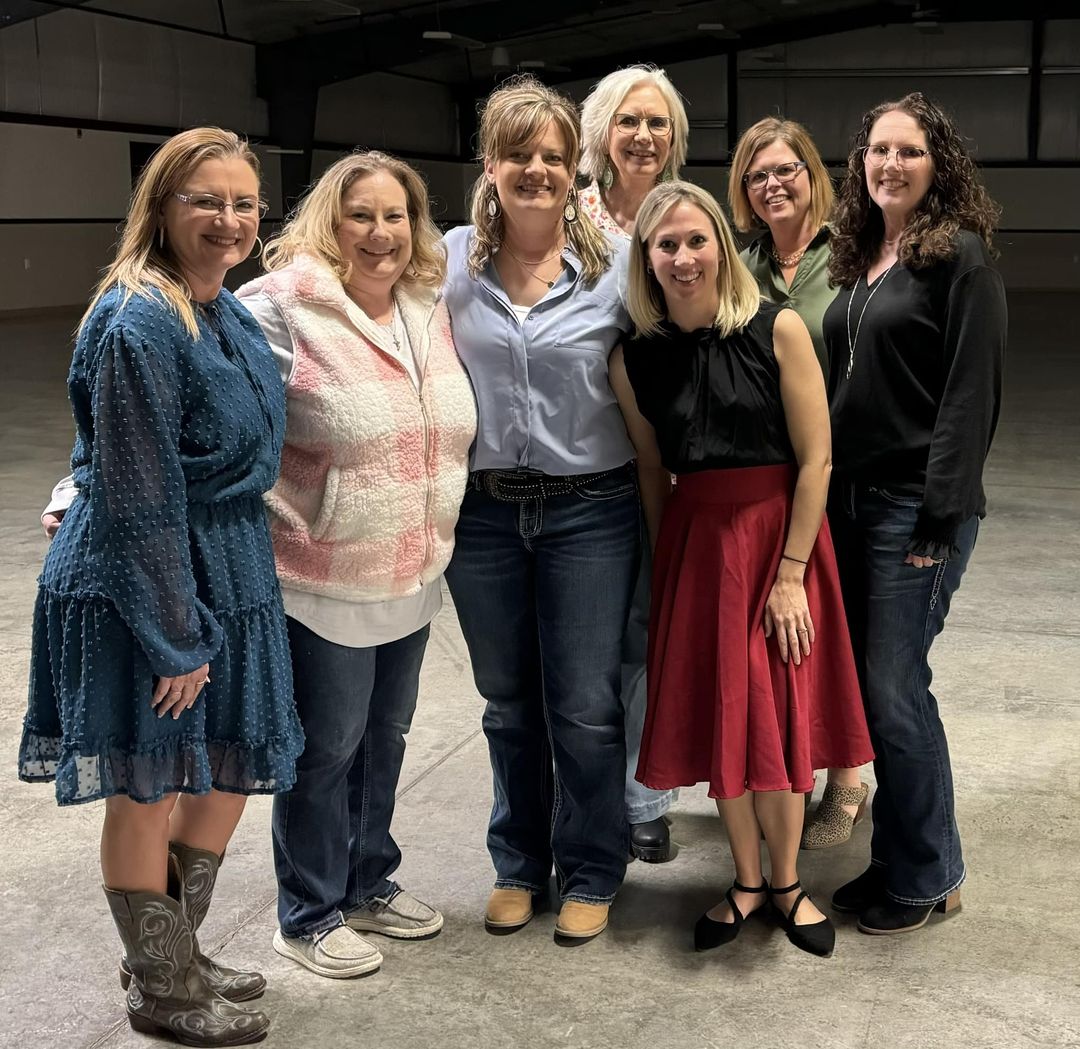 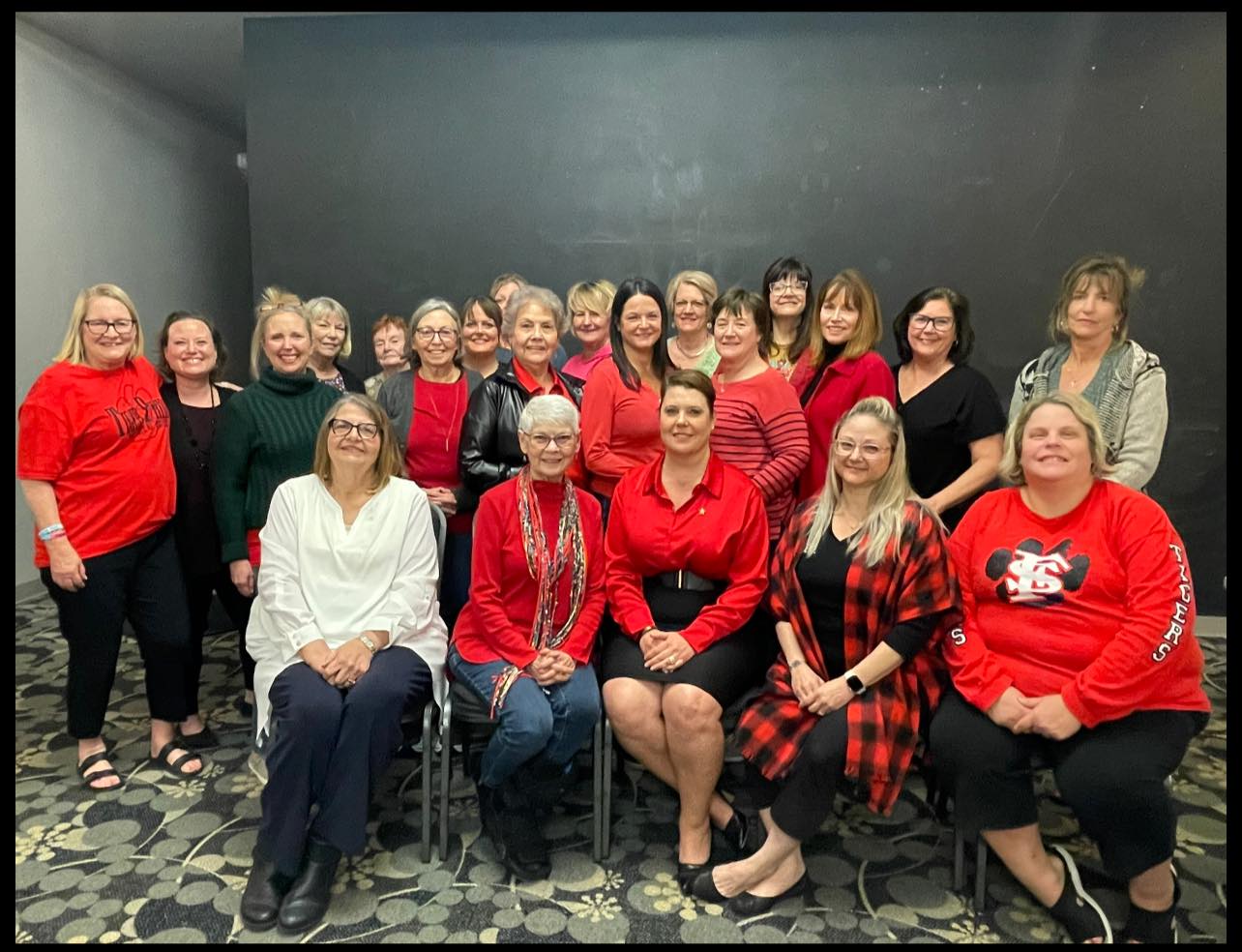 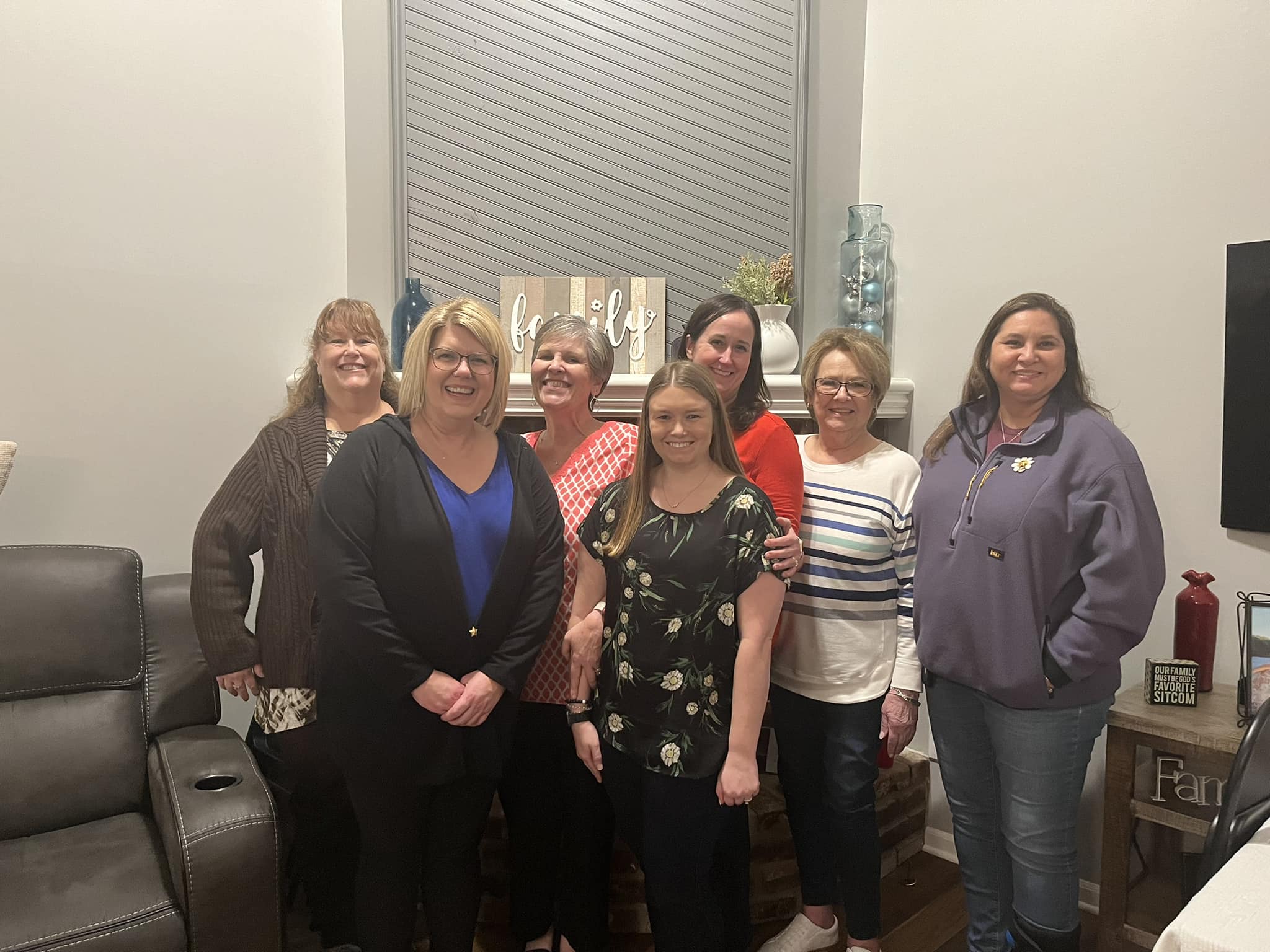 Personalize and Customize
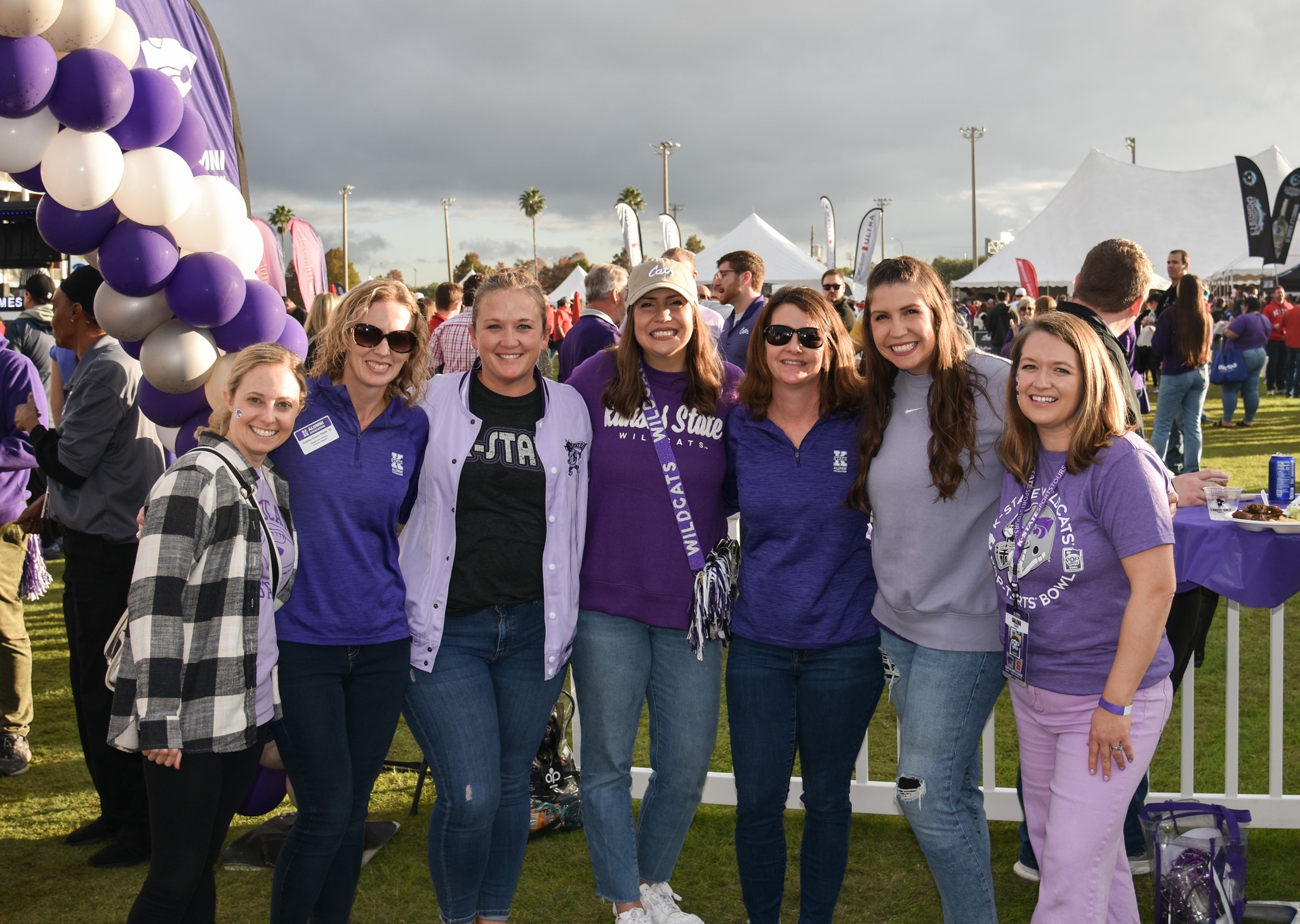 Include names where appropriate
Encourage relationship-building activities
Get ideas from the Every Sister is a VIP resource


A member should feel individual  and special.
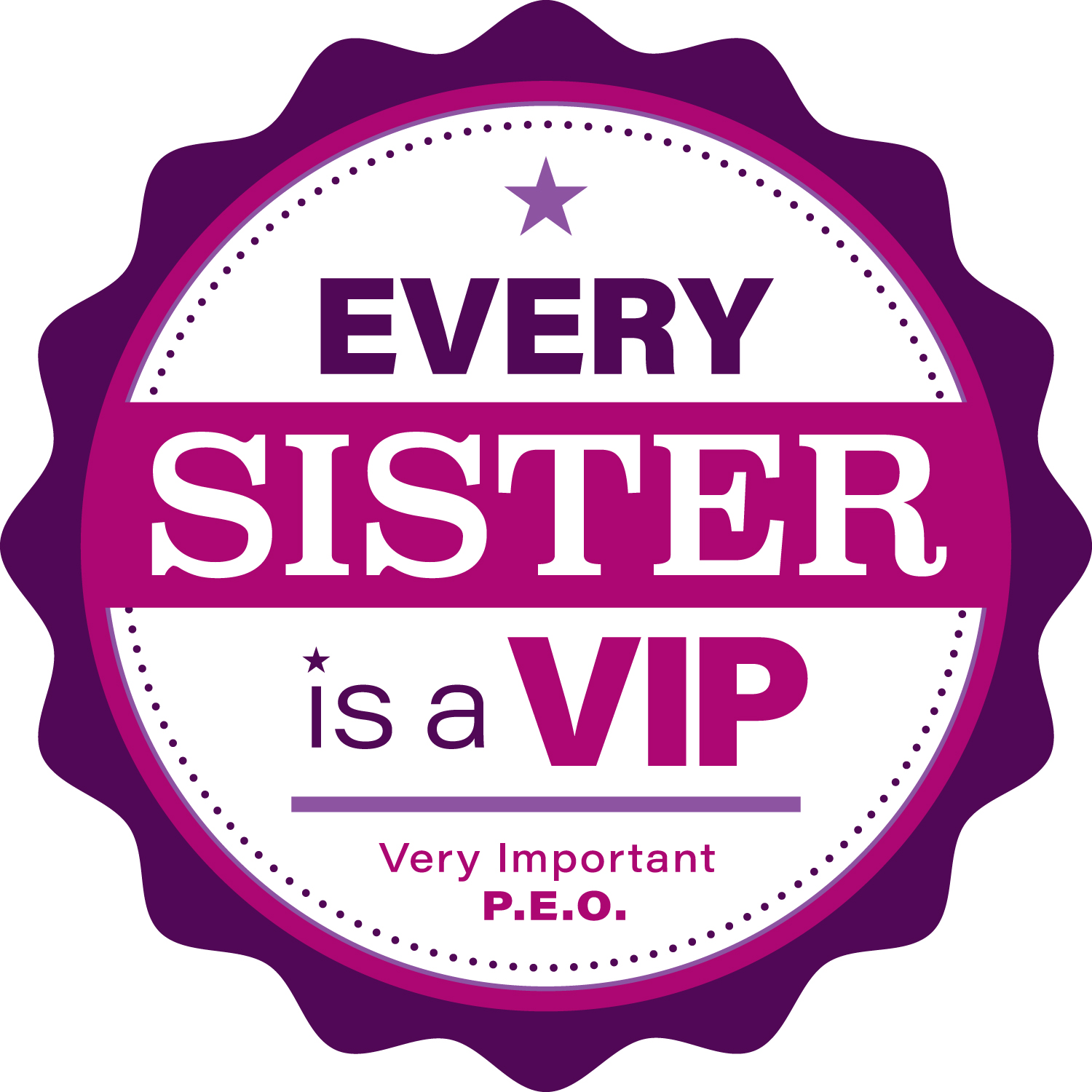 The Framework
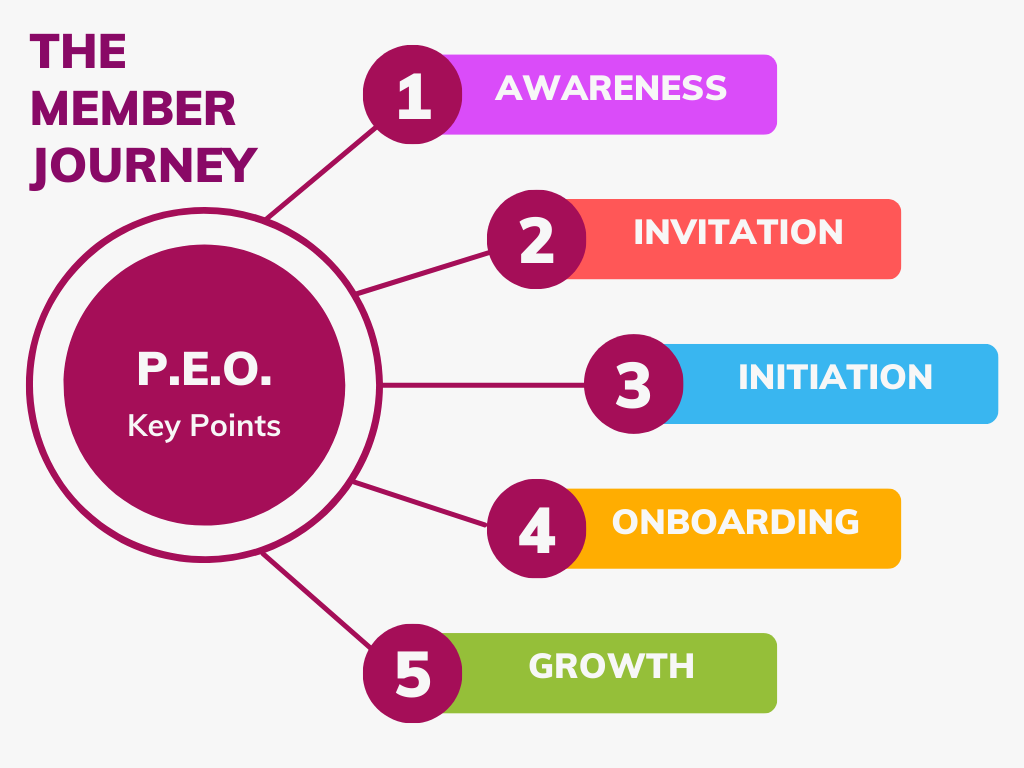 Talk about each part.
Identify the touchpoints.
Shape the experience with:
Emotion
Connection
Authenticity
Create belonging with personalization.
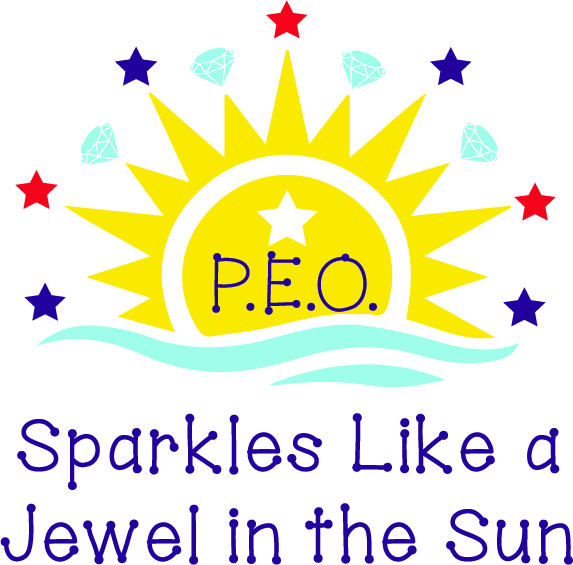